Pisno deljenje
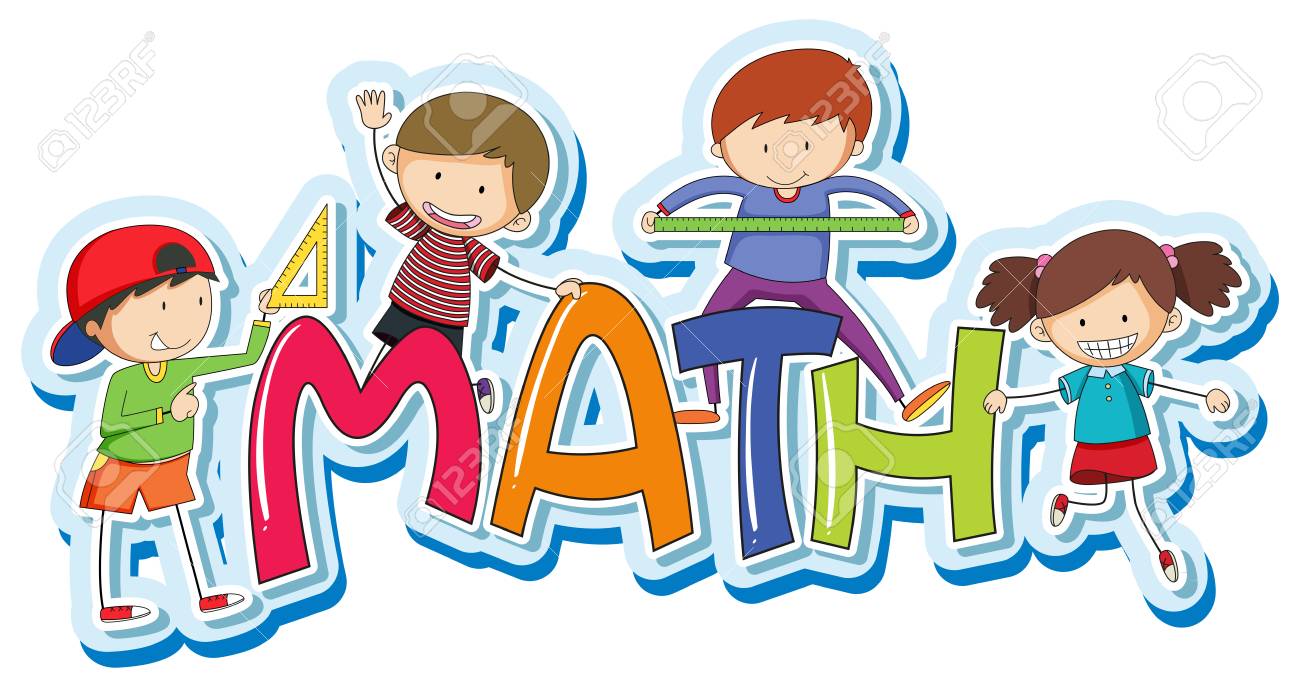 PREVERI včerajšnje delo:
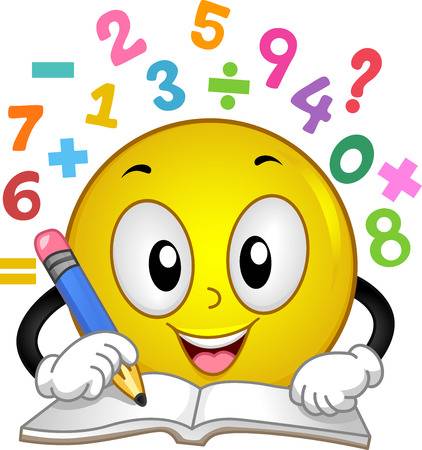 2 3 4 5 : 30 =78, ost.5         1 4 5 7 : 40 =36, ost.17            3 4 1 6 : 20 = 170, ost.16


2 4 5 6  : 37 =66, ost 14       5 6 2 1 8  : 42 =1338, ost.22       1 2 6 4 3 2 : 89 =1420, ost.52

DELO V DZ / str. 44 / nal. 1, 2, 3, 4
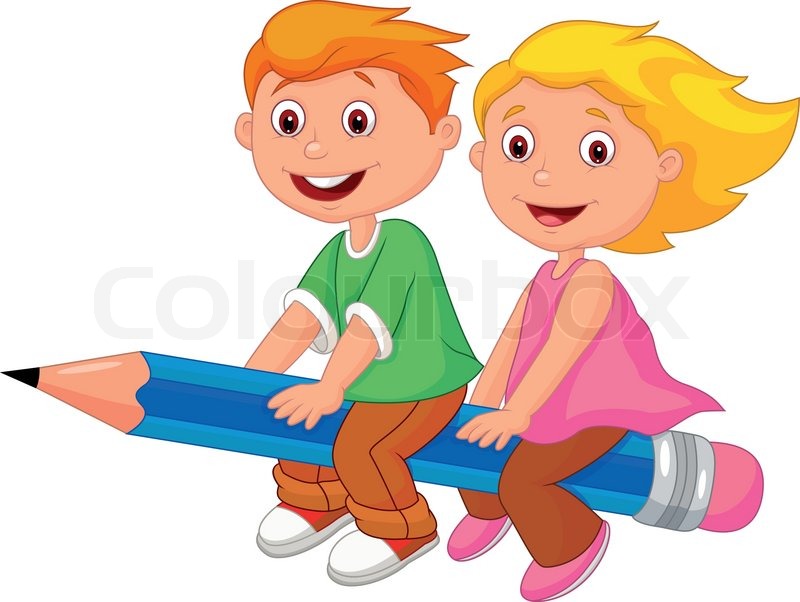 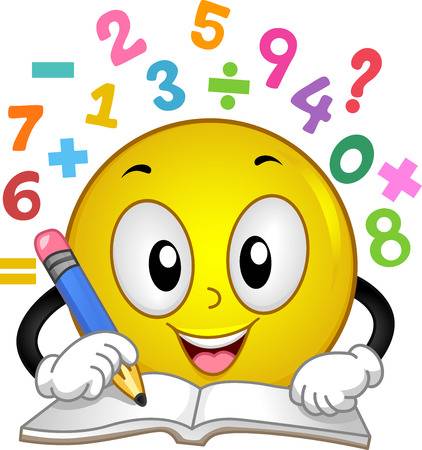 PREVERI DELO V DZ / str. 44 / nal. 1, 2, 3, 4
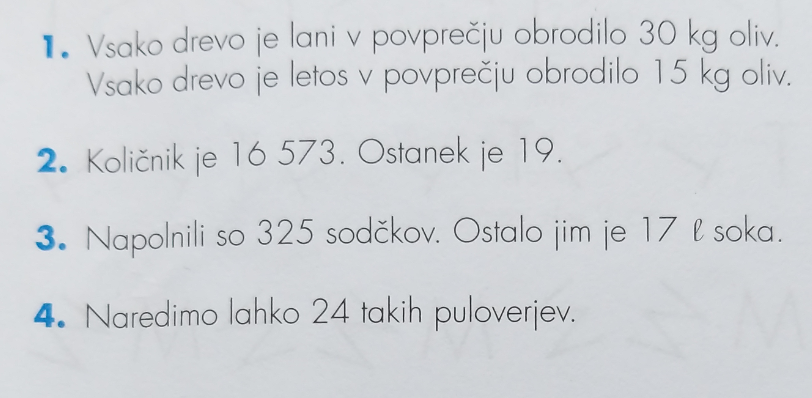 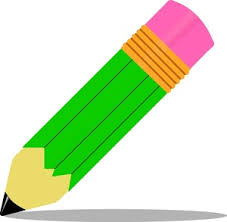 UTRJEVANJE: Račune prepiši v zvezek in izračunaj. Naredi tudi preizkus.
+
DZ str. 45 / nal. 5, 6, 7